Nigerian Immunization Technical Advisory Group (NGI-TAG)
Evidence and Recommendation on  Quadrivalent Human Papillomavirus Vaccine  introduction into Routine Immunization(RI) in the light of new evidence
				

13th July 2022
(Annex 2)
NGI-TAG MEMBERS IN ATTENDANCE   			 COVID-19 WORKING GROUP MEMBERS
Presentation Outline
2
1
Context/ Background
Request to NGI-TAG
3
Methodology of the working Group
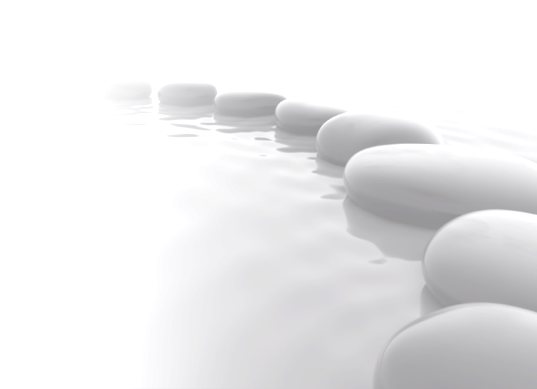 5
Summary of findings
4
6
Presentation of Evidence
Proposed Recommendations
Request Letter from NPHCDA
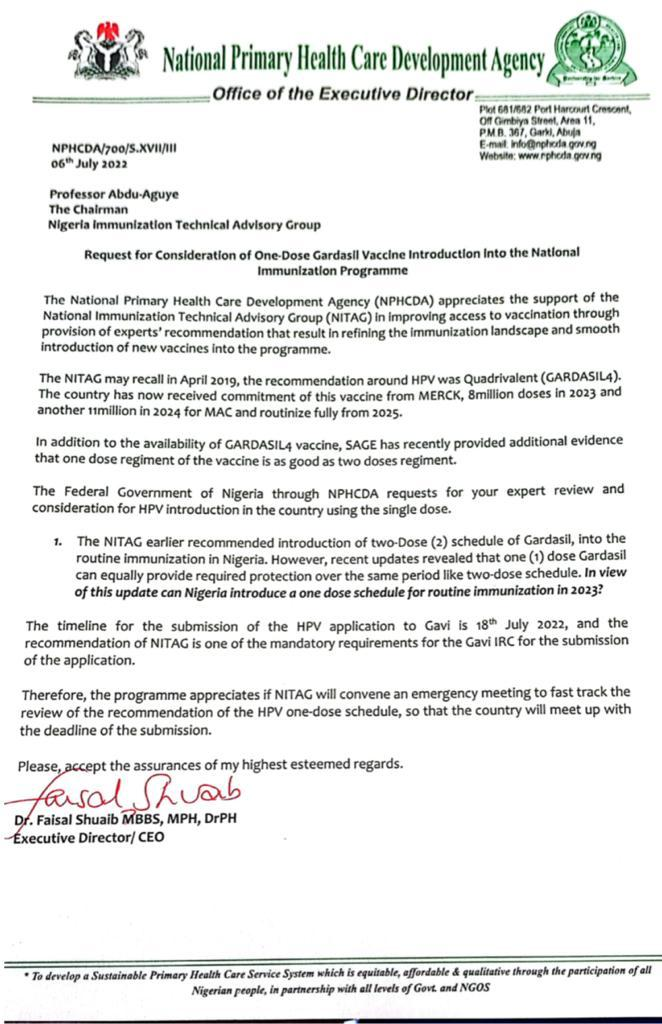 In line with NSIPSS(2018-2028), Nigeria planned to introduce HPV vaccine in 2021, however update from Gavi and the vaccine suppliers indicate that the vaccine of choice Gardasil-4 will be available earliest in 2023
NPHCDA made a request to the NGI-TAG to consider  the introduction One- dose Quadrivalent  HPV vaccine(GARDASIL-4) into the routine Immunization schedule.
Research Question:
1. Should Gardasil-4valent HPV single dose be introduced into Nigeria’s Routine Immunization (RI) schedule for children aged 9-14years as against the previous 2 dose recommended?
1. NIGERIA STRATEGY FOR IMMUNISATION AND PHC SYSTEM STRENGTHENING [NSIPSS] 2018-2028
[Speaker Notes: Dr Amina to send updated slide]
Context
Guided by the NGI-TAG's recommendations in 2019 and 2021, Nigeria's previously planned for HPV introduction in 2021 with the 2- doses of quadrivalent HPV recombinant vaccine (Gardasil-4) as the preferred vaccine candidate.

Amidst subsisting global HPV vaccine shortages, SAGE has recently provided additional evidence to the effect that a one dose regimen of the vaccine which is as good as the 2-dose regimen; considering  evidence from  updated systematic reviews.

Overall, the review showed comparable efficacy and effectiveness between single- and multidose schedules in preventing persistent infection with HPV serotypes 16 and 18, lasting  up to 10 years following vaccination.

Furthermore, Nigeria has recently received a vaccine supply commitment from MERK of 8 million doses of Gardasil4 in 2023 and an additional 11 million doses in 2024 towards introduction  in RI.
 
Against this backdrop, the NPHCDA requested NGI-TAG to review it previous recommendation of 2-dose schedule using available evidence to consider a 1-dose HPV vaccine schedule in 2023 using the Gardasil-4valent HPV vaccine as recommended by the NGI-TAG  previously
Background
HPV types 16 and 18 cause approximately 70% of cervical cancer worldwide. The NGI-TAG Recommendations on HPV Vaccine Introduction into Routine Immunization (2019) document the most common high-risk HPV types in Nigeria as 16,18,31,35,51,52, with serotypes 16 and 18 accounting for 66.9 percent of invasive cervical cancer prevalence in Nigeria. 

Similarly, a cross-sectional study on the prevalence and distribution of high-risk HPV serotypes in invasive cancer in south-west Nigeria discovered that serotypes 16 and 18 were responsible for 69.4 percent of cases. Ano-genital warts are common among men and women in Nigeria, according to studies .

The World Health Organization (WHO) recommends vaccinating girls aged 9-14 years old before their first sexual activity, as a key preventive measure against cervical cancer.

Global HPV vaccine supply is currently insufficient to meet demand, but this is expected to improve by 2023. The three vaccines currently available in the Gavi portfolio are Gardasil, Cervarix, and Innovax-Cecolin; with tentative supply timelines (2021-2025) for the three vaccines

The Global Cervical Cancer Elimination Strategy plan is to attain a vaccination coverage target of 90% by  2030 and this is unlikely to be met as a result of slow pace of new introductions, the low coverage rates, the high dropout rates between doses in many countries, and the adverse impact of the COVID-19 pandemic.

Reference:WHO Weekly epidemiological record 17 JUNE 2022, 97th YEAR / 17 JUIN 2022, 97e ANNÉE No 24, 2022, 97, 261–276 http://www.who.int/we
[Speaker Notes: Dr Amina to share updated slide]
Background
…With the support of Gavi, Nigeria plans to introduce the HPV vaccine nationwide using a phased approach to sustain the country’s focus on reducing morbidity and mortality from cervical cancer.
34.2%  
Breast cancer
The NVSTT has commenced planning, including review of the application for Gavi support for Nigeria to introduce as soon as possible to accelerate impact and lives saved potential.
20.8%  
Cervical cancer
National planning and costing for HPV in the 2018-2028 Nigerian Strategy for Immunization and PHC System Strengthening (NSIPSS)
10%  
Liver Cancer
April 2018
NGI-TAG made a recommendation to introduce Quadrivalent HPV recombinant vaccine (Gardasil) as the overall most effective and available vaccine.
April 2019
34.9%  
others
July 2020
HPV application and budget for Gavi support submitted to Gavi
HPV Timeline
Gavi communicated feedback on the application including updates on supply constraints on Gardasil until 2023 and EPI initial consideration for product switch
September 2020
Commitment from MERCK to provide Nigeria with 8mil doses of Gardasil for 2023 and additional doses in 2024/2025 for a MAC approach
May 2022
NVSTT commenced the review of the initial application for submission to GAVI in July 2022
June 2022
14943  
New cervical 
Cases annually
July 2022
NGI-TAG recommendation, Core group review &  ICC approval, submission to Gavil
HPV Planned Introduction (Phased approach)
Sept 2023
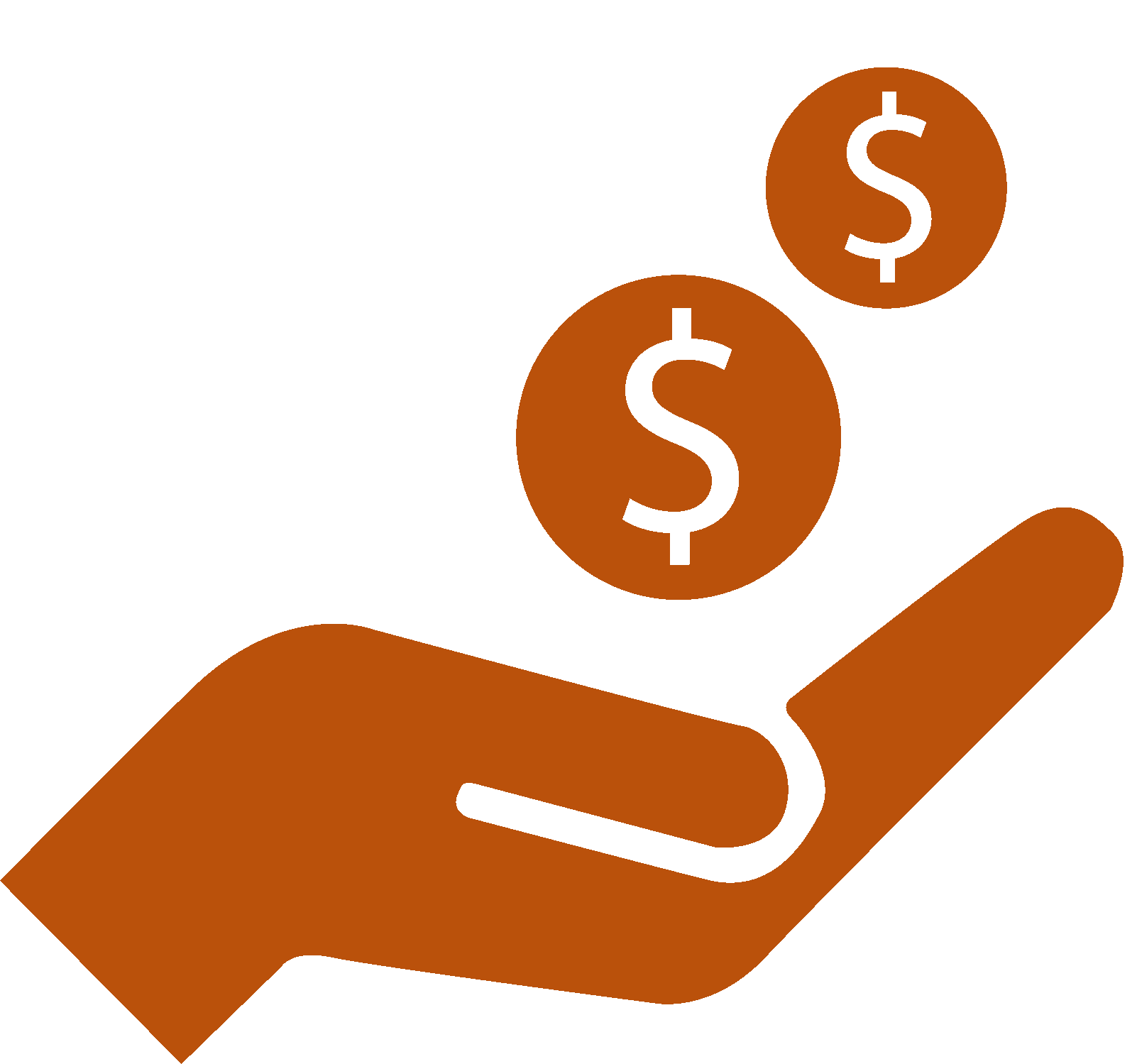 NGI-TAG’s recommendation of Quadrivalent HPV recombinant vaccine formed the basis of the NSIPSS forecasting and CCEOP cold chain planning..
Source: https://www.gavi.org/sites/default/files/document/guidelines/Detailed-product-profiles-072020.xlsx
Methodology
Convened the HPV working group
1
Development of a Recommendation Framework
2
Steps taken
Outputs
3 meetings held, 15 questions answered with peer reviewed papers
Conduct systematic search and data assessment
3
Framework with 4 categories were considered
Vaccine Supply and availability 
Vaccine and Immunization characteristics
Economic and Operational considerations
Evidence search and assessment onG Gardasil 4
4
Updated the dossier and existing recommendation
Conduct of # Literature and # Desk reviews- articles and documents were reviewed on Gardasil 4
5
Step 1: Framing # of queries and data ranking    
Step 2: Searching relevant peer reviewed articles 
Step 3: # Quality Assessment of selected articles
Step 4: Synthetizing and making sense of the evidence
First draft of Dossier and reviewed recommendations completed
Presentation of Evidence (Gardasil 4)
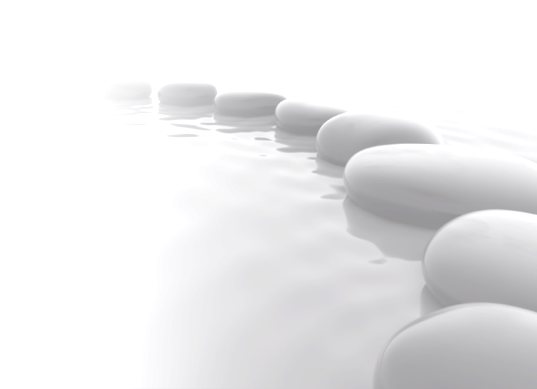 Efficacy and effectiveness
Efficacy and effectiveness: 
What is the antibody response of Gardasil-4 one dose in comparison with 2 dose in girls 9-14 years?
Evidence from systematic reviews on antibody levels following a single dose of the HPV vaccines were said to be lower than those following multidose schedules. However, they remained stable and seropositivity against HPV 16 and 18 persisted up to 11 years following a single dose.

More evidence showed that although 1-dose recipients might have lower NAb titers than 2-/3-dose recipients, their NAb titers were 5- to 30-fold higher than unvaccinated girls.

More Systematic reviews from Medline, EMBASE, Global Health Database and Cochrane Central Register of Controlled Trials show Frequency of HPV16/18 infection was low (e.g. <1% for 12-month-persistent infection) in all vaccinated participants up to seven years post vaccination and did not significantly differ by number of doses (p > 0.05 in all cases). 

Frequency of infection was lower in one-dose recipients compared to unvaccinated controls (p < 0.01) for all infection endpoints in each study). HPV16/18 seropositivity rates were high in all HPV vaccine recipients (100% in three of four studies reporting this endpoint), though antibody levels were lower with one compared to two or three doses.





2019 The Authors. Published by Elsevier Ltd. This is an open access article under the CC BY license (http:// creativecommons.org/licenses/by/4.0/).
https://doi.org/10.1016/j.vaccine.2019.12.017 0264-410X/Ó 2019 The Authors. Vaccine 38 (2020) 1302–1314
j o u r n a l h o m e p a g e : w w w . e l s e v i e r . c o m / l o c a t e / v a c c i 
WHO weekly epidemiology /17 June  24, 2022, 97, 261–276 http://www.who.int/wer
Efficacy and effectiveness: What is the rate of seroconversion of Gardasil- 4 single dose in comparison to Gardasil-4  double (2) doses in girls 9-13 years
Seropositivity rates were high among all HPV vaccine recipients, also up to seven years post-vaccination

A multi-centre trial on the immunogenicity and persistence of immunity of a quadrivalent Human Papillomavirus (HPV) vaccine in immunocompromised children concluded  that one dose of the quadrivalent HPV vaccine elicited an adequate immunogenic response in immunosuppressed children regardless of age and the cause of immunosuppression

In conclusion, reviews support the premise of a one dose HPV vaccine  may be as effective in preventing HPV infection as multi-dose schedules in healthy young women. Also, the WHO SAGE on emerging evidence on the efficacy of single-dose vaccine in comparison to two or three-doses support  the option for the single-dose vaccine.
Hilary S. Whitworth, Katherine E. Gallagher, Natasha Howard, Sandra Mounier-Jack, Gladys Mbwanji, Aimée R. Kreimer, Partha Basu, Helen Kelly, Mélanie Drolet, Marc Brisson, Deborah Watson-Jones, 2020. Efficacy and immunogenicity of a single dose of human papillomavirus vaccine compared to no vaccination or standard three and two-dose vaccination regimens: A systematic review of evidence from clinical trials. Vaccine 38 (6), pp.1302-1314

Toh ZQ, Russell FM, Reyburn R, Fong J, Tuivaga E, Ratu T, Nguyen CD, Devi R, Kama M, Matanitobua S, Tabrizi SN, Garland SM, Sinha R, Frazer I, Tikoduadua L, Kado J, Rafai E, Mulholland EK, Licciardi PV, 2017. Sustained Antibody Responses 6 Years Following 1, 2, or 3 Doses of Quadrivalent Human Papillomavirus (HPV) Vaccine in Adolescent Fijian Girls, and Subsequent Responses to a Single Dose of Bivalent HPV Vaccine: A Prospective Cohort Study. Clinical Infectious Disease 64(7), pp.852-859.
Efficacy and effectiveness: What is the immune response of Gardasil- 4 single dose in comparison to Gardasil-4  double (2) doses in girls 9-14 years?
In 2020, a multicentre, cluster-randomised trial designed to compare the efficacy of different doses of quadrivalent HPV vaccine among 17,729 unmarried and eligible girls aged 10–18 years from 178 clusters recruited across nine study sites in India

Each participant received 0·5 mL of the quadrivalent HPV vaccine (Gardasil; Merck Sharp & Dohme, Whitehouse Station, NJ, USA) administered intramuscularly. Participants were distributed across four cohorts on the basis of the doses received per protocol: 
recipients of three doses on days 1, 60, and 180 or later (three-dose cohort), 
recipients of two doses on days 1 and 180 or later (two-dose cohort), 
recipients of two doses on days 1 and 60 or later (two-dose default cohort), and 
recipients of a single dose of the vaccine (single-dose default cohort)

All participants are being followed up yearly, and the follow-up will continue for at least another 5 years to August 2026. 

Cervical specimens were collected from participants 18 months after marriage or 6 months after first childbirth, whichever was earlier, to assess incident and persistent HPV infections. Married participants were screened for cervical cancer as they reached 25 years of age.
https://media.path.org/documents/20220328_SDHPV_Evidence_Review_Edition_4_Final_L2.pdf?_gl=1*w2blrr*_ga*MTM4ODc2ODE2OC4xNjQ0NTc2MzE4*_ga_YBSE7ZKDQM*MTY1NzM2MDQ0MC4xLjEuMTY1NzM2MTA5MS4w.
Efficacy and effectiveness: What is the immune response of Gardasil- 4 single dose in comparison to Gardasil-4  double (2) doses in girls 9-14 years?
The adjusted vaccine efficacy of a single dose against persistent HPV 16/18 infection was 95·4% with  (95% Confidence Interval) (85·0–99·9), which was not significantly different from that observed with two doses (93·1%; 77·3–99·8) and three doses (93·3%; 77·5–99·7). 

Efficacy against persistent infection from all HPV types was 35·4% (95% CI 3·7–56·0) for single-dose recipients, 36·7% (1·6–57·9) for two-dose recipients, and 39·3% (6·8–60·2) for three-dose recipients.

The antibody concentrations in single-dose recipients stabilise 18–24 months after vaccination and remain sustained at a level higher than that observed after natural infection for at least a decade

Based on systematic follow-up of more than 4,000 adolescent girls receiving a single dose, the 
study has demonstrated very high efficacy of one dose of the quadrivalent vaccine against persistent infection from HPV 16/18, which is sustained until 10 years post vaccination. 

Vaccine efficacy of one dose was no different from that observed for two or three doses of the same vaccine.
https://media.path.org/documents/20220328_SDHPV_Evidence_Review_Edition_4_Final_L2.pdf?_gl=1*w2blrr*_ga*MTM4ODc2ODE2OC4xNjQ0NTc2MzE4*_ga_YBSE7ZKDQM*MTY1NzM2MDQ0MC4xLjEuMTY1NzM2MTA5MS4w.
Efficacy and effectiveness: What is Gardasil- 4 single dose coverage threshold is required for herd immunity?
An analysis explored on the epidemiologic impact of single-dose vaccination under varied assumptions of the duration of single-dose protection (10 years, 15 years, and lifetime) and achievable vaccination coverage was (70% and 90%). The analysis also assumed lower vaccine efficacy for one dose (80% against HPV 16 and 18 infections) than for two doses (100%). The analysis projected that both one-dose and two-dose vaccination provide substantial reductions in population HPV 16 prevalence over time, even when protection with one dose is not lifelong.
HPV-ADVISE models with country-specific data for 4 LMIC (India, Vietnam, Uganda, and Nigeria): 
To reach 70% vaccination of 14-year-old girls irrespective of vaccination status would be even more effective than the current two-dose schedule.

(i.e) A study on Health and economic benefits of single-dose HPV vaccination in a Gavi-eligible country: Showed that the vaccination coverage was assumed to be 70% of girls aged 9 years, with a one-year campaign of girls ages 10 to 14 years. Both models demonstrated that immediate use of a single-dose vaccine would increase the number of averted cervical cancers from 2021 to 2120, compared to waiting 5 years (2026). Thus, immediate vaccination can benefit the health of individuals soon aging out of vaccine eligibility.
https://www.sciencedirect.com/science/article/pii/S0264410X18305589.
Effectiveness of  Gardasil- 4 single dose on genital warts in women and men
The effectiveness of a three-dose regimen of the quadrivalent HPV vaccine shows  77% (95 CI: 66–85%), while that of a single dose was 61% (95 CI: 20–87%) on the genital warts in both men and women.

With low vaccine coverage the incidence of genital warts decreased only in the vaccinated.



i.e Another study that supports the evidence;  found that 1-dose or 2-dose of quadrivalent HPV vaccine was associated with substantial protection against GWs in girls vaccinated at age ≤16 years. The 1-dose vaccine effectiveness approached that of 3-dose or 2-dose over calendar time, probably reflecting the impact of herd protection.
https://pubmed.ncbi.nlm.nih.gov/33048118/.
http://europepmc.org/backend/ptpmcrender.fcgi?accid=PMC4072768&blobtype=pdf.
Vaccine Characteristics
Vaccine presentation and formulationIn what presentation and formulations are Gardasil-4 single  dose made available?
GARDASIL Quadrivalent  is a sterile suspension for intramuscular administration. 
Each 0.5-mL dose contains approximately 20 mcg of HPV 6 L1 protein, 40 mcg of HPV 11 L1 protein, 40 mcg of HPV 16 L1 protein, and 20 mcg of HPV 18 L1 protein.
It is a 0.5-mL suspension for injection as a single-dose vial and prefilled syringe
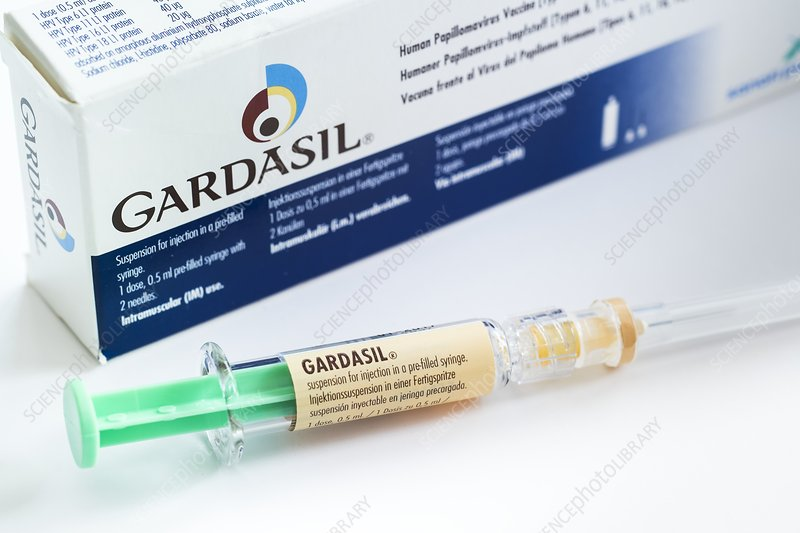 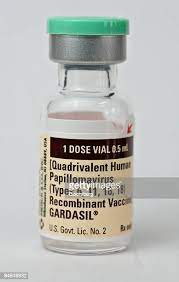 11https://www.google.com/imgres?imgurl=https%3A%2F%2Fapi.time.com%2Fwp-content%2Fuploads%2F2015%2F02%2Fhpv-vaccine.jpg&imgrefurl=https%3A%2F%2Ftime.com%2F3701507%2Fhpv-vaccine-sti%2F&tbnid=wKN8yib5N-asdM&vet=10CBsQxiAoC2oXChMIsOvmjr7x-AIVAAAAAB0AAAAAEAs..i&docid=KdFCAEZvWuR2WM&w=3000&h=2000&itg=1&q=gardasil%204%20valent%20picture&ved=0CBsQxiAoC2oXChMIsOvmjr7x-AIVAAAAAB0AAAAAEAs
https://www.fda.gov/media/74350/download..
Dosage and route of administration of Gardasil- 4 single doseWhat is the dose and route of administration of Gardasil-4 single  dose
DOSAGE FORMS AND STRENGTHS GARDASIL is a suspension for intramuscular administration available in 0.5-mL single dose vials and prefilled syringes.
Following the FDA recommendations: These are the guidelines.
Method of Administration For intramuscular use only. 
Shake well before use.
Thorough agitation immediately before administration is necessary to maintain suspension of the vaccine.
 GARDASIL should not be diluted or mixed with other vaccines.
 After thorough agitation, GARDASIL appears a white, cloudy liquid. 
Parenteral drug products should be inspected visually for particulate matter and discoloration prior to administration. 
Do not use the product if particulates are present or if it appears discolored. 
GARDASIL should be administered intramuscularly in the deltoid region of the upper arm or in the higher anterolateral area of the thigh. 
Syncope has been reported following vaccination with GARDASIL and may result in falling with injury; thus observation for 15 minutes after administration is recommended. 
Single-Dose Vial Use Withdraw the 0.5-mL dose of vaccine from the single-dose vial using a sterile needle and syringe and use promptly. 
Prefilled Syringe Use This package does not contain a needle. Shake well before use. Attach the needle by twisting in a clockwise direction until the needle fits securely on the syringe. Administer the entire dose as per standard protocol.
https://www.fda.gov/media/74350/download.
Administration schedule
What is the recommended schedule of administering Gardasil-4
The option for a single dose of the vaccine is less costly, less resource intensive and easier to administer. It facilitates implementing catch-up campaigns for multiple age groups, reduces the challenges linked to tracing girls for their second dose and allows for financial and human resources to be redirected to other health priorities.”
SAGE recommends updating dose schedules for HPV as follows: 
•	One or two-dose schedule for the primary target of girls aged 9-14.
•	One or two-dose schedule for young women aged 15-20.
•	Two doses with a 6-month interval for women older than 21.
https://www.fda.gov/media/74350/download.
Regional and international considerations
Regional and international considerations: Dates and content of last SAGE recommendations (WHO position paper)
Given the high incidence of HPV-related cancers in immunocompromised persons, those living with HIV, and children or adolescents who face sexual abuse, SAGE recommends that these groups be considered for full vaccination even if they are outside the standard eligible age range.
SAGE considered the evidence from an updated systematic review on the immunogenicity, efficacy, and effectiveness of single-dose vaccination schedules compared with no vaccination, and multidose schedules. The review included 55 studies, 20 of which were new studies not included in a review conducted in 2019.
The review showed comparable efficacy and effectiveness between single- and multidose schedules in preventing persistent infection with HPV serotypes 16 and 18, lasting up to 10 years following vaccination.
Further evidence on single-dose schedules from efficacy trials, including trials for which interim results were reviewed by SAGE, will become available during the next 3 years.
On the basis of the recent and additional data on efficacy and effectiveness,1 or 2 doses for 9-14 ;those aged 15–20 years may receive 1 or 2 doses, while those aged ≥21 years should receive 2 doses with a 6-month interval.
https://www.who.int/news/item/11-04-2022-one-dose-human-papillomavirus-(hpv)-vaccine-offers-solid-protection-against-cervical-cancer.
Economic & operational considerations
Vaccine availabilityIs there sufficient production capacity Gardasil-4
UNICEF’s current total projected demand for 2019 and 2020 could reach up to 60.8 million doses, mostly (97 per cent) on behalf of Gavi-supported countries, with 23 million doses for 2019, and 35.8 million for 2020. However, based on suppliers’ indications on short-term supply availability, UNICEF was only able to secure 13.58 million doses a year for 2019 and 2020, resulting in an anticipated shortfall of 31.7 million doses, which is more than half of the projected demand
Nigeria recently received a vaccine supply commitment from MERK of 8 million doses of Gardasil in 2023 and an additional 11 million doses in 2024 towards introduction  in Routine Immunization.
https://media.path.org/documents/20220328_SDHPV_Evidence_Review_Edition_4_Final_L2.pdf?_gl=1*w2blrr*_ga*MTM4ODc2ODE2OC4xNjQ0NTc2MzE4*_ga_YBSE7ZKDQM*MTY1NzM2MDQ0MC4xLjEuMTY1NzM2MTA5MS4w.
Cost benefit of vaccinationWhat is the cost benefit of introducing Gardasil 4 single dose in  comparison to Gardasil 4 double (2) doses HPV vaccines in girls 9-14 years?
Costs varied among pilot projects and estimates of national programs due to differences in scale and service delivery strategy. 
The average introduction costs per fully immunized girl ranged from $1.49 to $18.94 while recurrent costs per girl ranged from $1.00 to $15.69, with both types of costs varying by delivery strategy and country.
https://media.path.org/documents/20220328_SDHPV_Evidence_Review_Edition_4_Final_L2.pdf?_gl=1*w2blrr*_ga*MTM4ODc2ODE2OC4xNjQ0NTc2MzE4*_ga_YBSE7ZKDQM*MTY1NzM2MDQ0MC4xLjEuMTY1NzM2MTA5MS4w.
Cost effectivenessWhat  is the cost effectiveness of introducing Gardasil- 4 single dose  in comparison to Gardasil 4 double (2) doses into RI for girls 9-14 years?
Routine one-dose HPV vaccination of 9-year-old girls required substantial upfront investment but was cost-saving compared to no vaccination when accounting for the cost-offsets from future cancers averted. Forty years after initiating routine vaccination and depending on assumptions of vaccine waning, one-dose HPV vaccination with equivalent coverage (70%) averted 15–16% of cervical cancer cases versus 21% with two-dose vaccination but required only half the upfront economic investment.
One-dose vaccination at 80% coverage could avert 64 million (80%UI 62·2–64·8) and 66·6 million (80%UI 63·4–69·1) cervical cancer cases should one dose of the vaccine confer 20 and 30 years of protection, respectively.
Should one dose of the vaccine provide lifelong protection at 80% vaccine efficacy, 68·4 million (80%UI 63·8–69·4) cervical cancer cases could be prevented.
Across all country income groups, two-dose schedules conferring lifelong protection would avert only slightly more cases (2·1–8·7 million) than the one-dose scenarios explored.
Cost effectivenessWhat  is the cost effectiveness of introducing Gardasil- 4 single dose  in comparison to Gardasil 4 double (2) doses into RI for girls 9-14 years?
Example scenarios show a single-dose regimen may reduce economic costs by ~30 to 40+ percent
More likely scenario
Less likely scenario
2 Doses
1 Dose
Scenario
A
B
C
D
Description
Current regimen
50% decrease in recurrent costs****
50% decrease in all costs*****4
10% decrease in recurrent costs****
30% decrease in recurrent costs****
Total***3
Per dose***3
Non-vaccine costs: recurrent*1
$1.84
$3.69
$3.32
$2.58
$1.84
$1.84
Non-vaccine costs: introduction*1
$2.00
$3.99
$3.99
$3.99
$3.99
$2.00
$4.50
$9.00
$4.50
$4.50
$4.50
$4.50
Vaccine costs**2
$8.34
$16.68
$11.81
$11.07
$10.33
$8.34
Total cost
N/A
Percentage saving from current regimen
29%
34%
38%
50%
When introduction costs are no longer needed, the cost savings per vaccinated girl could increase
*Breakdown of introduction and recurrent costs from four low-income scaled up HPV vaccination studies.
**Based on Gavi price 
*** Baseline non-vaccine price per dose taken as median of 8 HPV routine and campaign studies in Sub-Saharan Africa 
****Assumes having only one dose per individual will decrease recurring costs 
*****50% reduction in costs when decreasing HPV dosage from 2 to 1
1. Levin A, Wang SA, Levin C, Tsu V, Hutubessy R. Costs of introducing and delivering HPV vaccines in low and lower middle income countries: inputs for GAVI policy on introduction grant support to countries. PLoS One. 2014;9(6):e101114. doi:10.1371/journal.pone.0101114. |  2. Gavi page. Human papillomavirus vaccine support website. Available at https://www.gavi.org/types-support/vaccine-support/human-papillomavirus. Accessed April 5, 2022. | 3. Brew J, Sauboin C. A Systematic Review of the Incremental Costs of Implementing a New Vaccine in the Expanded Program of Immunization in Sub-Saharan Africa. MDM Policy & Practice. 2019;4(2):2381468319894546. doi:10.1177/2381468319894546. | 4. Burger EA, Campos NG, SS, Regan C, Kim JJ. Health and economic benefits of single-dose HPV vaccination in a Gavi-eligible country. Vaccine. 2018;36(32 Pt A):4823-4829. doi:10.1016/j.vaccine.2018.04.061.
PROS AND CONS / DRAFT RECOMMENDATIONS
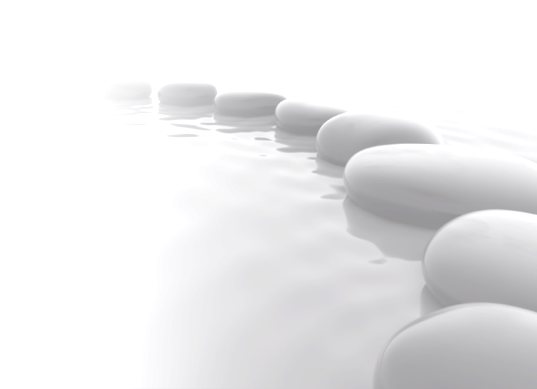 Gardasil- 4 single dose schedule versus Gardasil-4 2- doses schedule  in girls 9-14 years? 1/2
Gardasil- 4 single dose schedule versus Gardasil-4 2- doses schedule  in girls 9-14 years? 2/2
Should Gardasil-4 valent HPV single dose be introduced into Nigeria’s Routine Immunization (RI) schedule for children aged 9-14 years as against the previous 2 dose recommended?
Recommendations
Summary of the available evidence for Gardasil Quadrivalent HPV vaccine: 
95%-98% efficacy of the single dose schedule which is quite comparable to a two or three dose schedule
For effectiveness, there is 88.9% after the vaccination of a single dose for serotype 6, 11, 16 & 18
Increased availability of the vaccine for persons especially in low and medium -income countries with high population numbers. Specifically, Nigeria has secured a supply commitment of 8 million in 2023, 11.8million in 2024 and 3.2 million in 2025
Introducing the single dose will alleviate current vaccine supply constraints, address challenges of dropout, ease logistics and delivery processes for the vaccines
Single-dose regimen may reduce economic costs for introducing HPV vaccine by ~30 to 40+%.

 Following current evidences that a single dose of the HPV vaccine provides as much protection as the initially recommended two or three dose schedules, 
NGI-TAG recommends;
Gardasil quadrivalent HPV 1-dose schedule to be included in the Routine Immunization program in Nigeria as a viable strategy to address her high burden of cervical cancer
For programmatic preparedness, the HPV vaccination should commence by the third quarter of 2023.
NGI-TAG MEMBERS APPROVAL
References
Baandrup L, Dehlendorff C, Kjaer SK. One-Dose Human Papillomavirus Vaccination and the Risk of Genital Warts: A Danish Nationwide Population-based Study. 2021 Nov 2; Clinical Infectious Disease 73(9), pp. e3220-e3226.
Basu P., Brisson M., Campos N., Clarke E., Drolet M., Gallagher K., Gebreselassie R., Graham M., Howard N., Jit M., Kelly H., Kim J., Kreimer A., Lewis R., Markowitz L., Ogilvie G., Schiller J., Schuind A., Simpson E., Watson-Jones D., and Whitworth H. S. May 30, 2022. Review of the current published evidence on single-dose HPV vaccination. 4th Edition.
C. Raina MacIntyre, Peter Shaw, Fiona E. Mackie, Christina Boros, Helen Marshall, Michelle Barnes, Holly Seale, Sean E. Kennedy, Aye Moa, Andrew Hayen, Abrar Ahmad Chughtai, Edward V. O’Loughlin, Michael Stormon, 2016. Immunogenicity and persistence of immunity of a quadrivalent Human Papillomavirus (HPV) vaccine in immunocompromised children, Vaccine 34(36), pp.4343-4350.
Cheng, L., Wang, Y. and Du, J., 2020. Human papillomavirus vaccines: an updated review. Vaccines, 8(3), p.391.
Dan Stanton, 14 February 2022. Gardasil pulls in $1.5bn, driving vaccine business for Merck, A press release of the  BioProcess Insider; culled from Gardasil pulls in $1.5bn, driving vaccines for Merck - BioProcess InsiderBioProcess International (bioprocessintl.com)
Emily A. Burger, Nicole G. Campos, Stephen Sy, Catherine Regan, Jane J. Kim; 2018. Health and economic benefits of single-dose HPV vaccination in a Gavi-eligible country, Vaccine 36(32), pp. 4823-4829.
Garland, S.M., Hernandez-Avila, M., Wheeler, C.M., Perez, G., Harper, D.M., Leodolter, S., Tang, G.W., Ferris, D.G., Steben, M., Bryan, J. and Taddeo, F.J., 2007. Quadrivalent vaccine against human papillomavirus to prevent anogenital diseases. New England Journal of Medicine, 356(19), pp.1928-1943.
Hilary S. Whitworth, Katherine E. Gallagher, Natasha Howard, Sandra Mounier-Jack, Gladys Mbwanji, Aimée R. Kreimer, Partha Basu, Helen Kelly, Mélanie Drolet, Marc Brisson, Deborah Watson-Jones, 2020. Efficacy and immunogenicity of a single dose of human papillomavirus vaccine compared to no vaccination or standard three and two-dose vaccination regimens: A systematic review of evidence from clinical trials. Vaccine 38 (6), pp.1302-1314
Joint Committee on Vaccination and Immunisation (JCVI). 10 February 2022. JCVI Interim Advice on a one-dose schedule for the routine HPV immunisation programme, An Independent Report.
Kiesha Prem, Yoon Hong Choi, Élodie Bénard, Emily A Burger, Liza Hadley, Jean-François Laprise, Catherine Regan, Mélanie Drolet, Stephen Sy, Kaja Abbas, Jane J Kim, Marc Brisson and Mark Jit. 2021; Global impact and cost-effectiveness of one-dose versus two-dose human papillomavirus vaccination schedules: a comparative modeling analysis
Levin A, Wang SA, Levin C, Tsu V, Hutubessy R (2014) Costs of Introducing and Delivering HPV Vaccines in Low and Lower Middle Income Countries: Inputs for GAVI Policy on Introduction Grant Support to Countries. PLoS ONE 9(6): e101114.
Monica Graham, April 11, 2022. The public health impact of a single-dose HPV vaccination schedule, culled from https://www.path.org/articles/single-dose-hpv-vaccine-cervical-cancer/
NA, Highlights of Prescribing Information for Gardasil [Human Papillomavirus Quadrivalent (Types 6, 11, 16, and 18) Vaccine, Recombinant], Suspension for intramuscular injection. No date.
National Cancer Institute Blog, April 10, 2020. Single Dose of HPV Vaccine Yields Long-Term Protection from Many Cancer-Causing Types. culled from https://www.cancer.gov/news-events/cancer-currents-blog/2020/hpv-vaccine-single-dose-long-term-protection
Navarro-Illana E, López-Lacort M, Navarro-Illana P, Vilata JJ, Diez-Domingo J. Effectiveness of HPV vaccines against genital warts in women from Valencia, Spain. 2017 June 5, Vaccine 35(25), pp.3342-3346.
Prabhu PR, Carter JJ, Galloway DA. B Cell Responses upon Human Papillomavirus (HPV) Infection and Vaccination. Vaccines. 2022; 10(6): 837.
Precision Vaccinations, 14 April 2022. Press Release- HPV Vaccine Manufacturing Increases to Meet Growing Global Demand, https://www.precisionvaccinations.com/2022/04/04/hpv-vaccine-manufacturing-increases-meet-growing-global-demand
Rengaswamy Sankaranarayanan, Smita Joshi, Richard Muwonge, Pulikottil Okkuru Esmy, Partha Basu, Priya Prabhu, Neerja Bhatla, Bhagwan M. Nene, Janmesh Shaw, Usha Rani Reddy Poli, Yogesh Verma, Eric Zomawia, Sharmila Pimple, Massimo Tommasino, Michael Pawlita, Tarik Gheit, Tim Waterboer, Peter Sehr, Madhavan Radhakrishna Pillai, 2018. Can a single dose of human papillomavirus (HPV) vaccine prevent cervical cancer? Early findings from an Indian study. Vaccine 36 (32), pp.4783-4791
Sankaranarayanan, R., Prabhu, P.R., Pawlita, M., Gheit, T., Bhatla, N., Muwonge, R., Nene, B.M., Esmy, P.O., Joshi, S., Poli, U.R.R. and Jivarajani, P., 2016. Immunogenicity and HPV infection after one, two, and three doses of quadrivalent HPV vaccine in girls in India: a multicentre prospective cohort study. The Lancet Oncology, 17(1), pp.67-77.
Toh ZQ, Russell FM, Reyburn R, Fong J, Tuivaga E, Ratu T, Nguyen CD, Devi R, Kama M, Matanitobua S, Tabrizi SN, Garland SM, Sinha R, Frazer I, Tikoduadua L, Kado J, Rafai E, Mulholland EK, Licciardi PV, 2017. Sustained Antibody Responses 6 Years Following 1, 2, or 3 Doses of Quadrivalent Human Papillomavirus (HPV) Vaccine in Adolescent Fijian Girls, and Subsequent Responses to a Single Dose of Bivalent HPV Vaccine: A Prospective Cohort Study. Clinical Infectious Disease 64(7), pp.852-859.
UNICEF, 2019. Human Papillomavirus Vaccine: Supply and Demand Update. culled from human-papillomavirus-vaccine-HPV-supply-and-demand-update.pdf (unicef.org)
Vladimir Gilca, Chantal Sauvageau, Nicole Boulianne, Gaston De Serres, Michel Couillard, Mel Krajden, Manale Ouakki, Donald Murphy, Andrea Trevisan & Marc Dionne (2014) Immunogenicity of quadrivalent HPV and combined hepatitis A and B vaccine when co-administered or administered one month apart to 9–10 year-old girls according to 0–6 month schedule, Human Vaccines & Immunotherapeutics, 10:8, 2438-2445.
Whitworth, H.S., Gallagher, K.E., Howard, N., Mounier-Jack, S., Mbwanji, G., Kreimer, A.R., Basu, P., Kelly, H., Drolet, M., Brisson, M. and Watson-Jones, D., 2020. Efficacy and immunogenicity of a single dose of human papillomavirus vaccine compared to no vaccination or standard three and two-dose vaccination regimens: a systematic review of evidence from clinical trials. Vaccine, 38(6), pp.1302-1314.
WHO Strategic Advisory Group of Experts on Immunization (SAGE). 11 April 2022. One-dose Human Papillomavirus (HPV) vaccine offers solid protection against cervical cancer
WHO, 8 April 2022. Weekly Epidemiological Record, Vol. 97(27), pp. 313–324
WHO, March 2022. Global Market Study: HPV Vaccine, WHO working, culled from who-hpv-vaccine-global-market-study-april-2022.pdf
Thank you for Listening.



Questions?